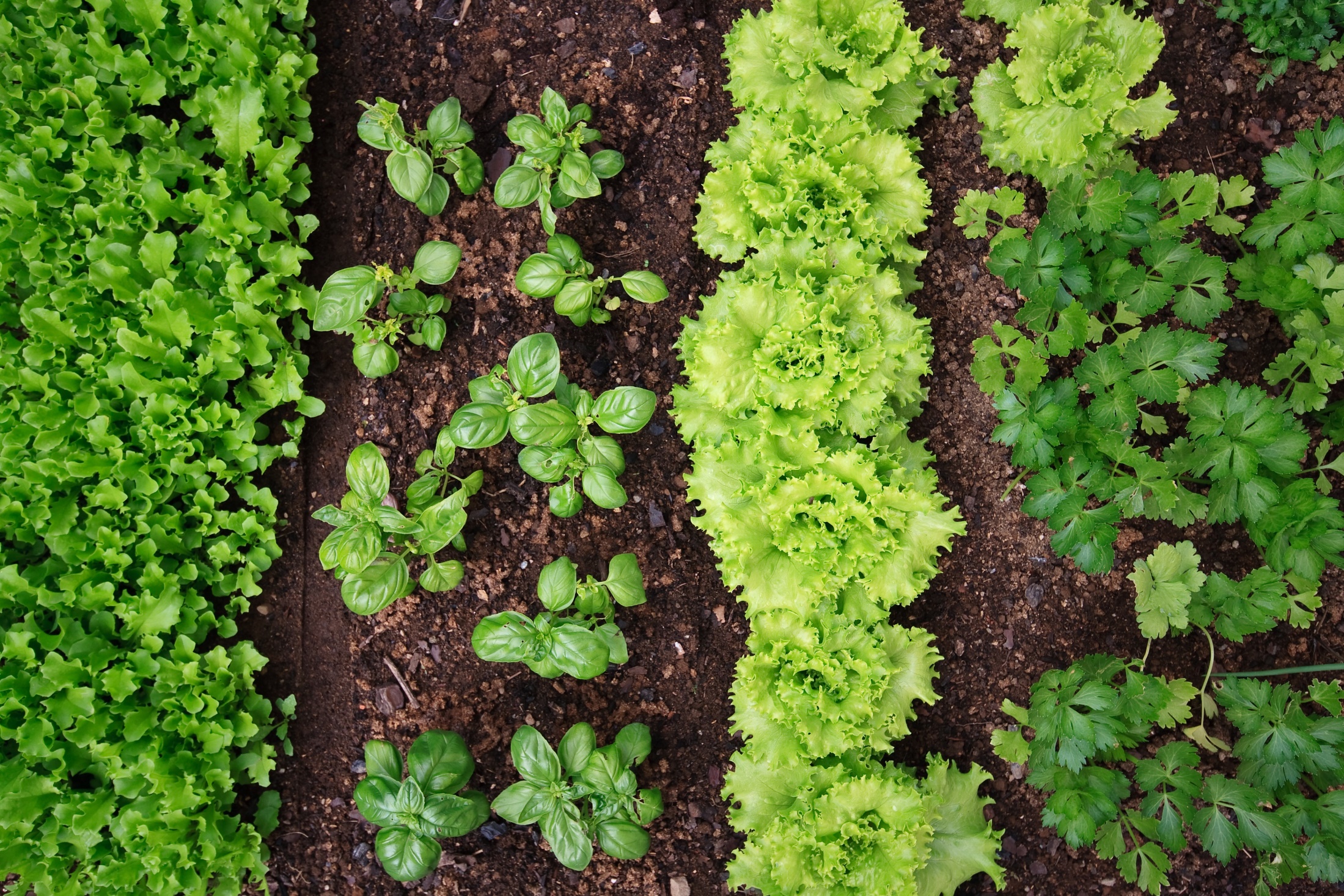 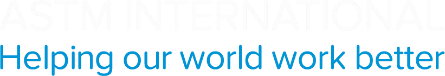 Committee E60
Sustainability
www.astm.org
ASTM International and Sustainability
Many ASTM International committees address sustainability: infrastructure/built environment, water, agriculture, energy, products, waste, materials, and toxics (partial list):
2
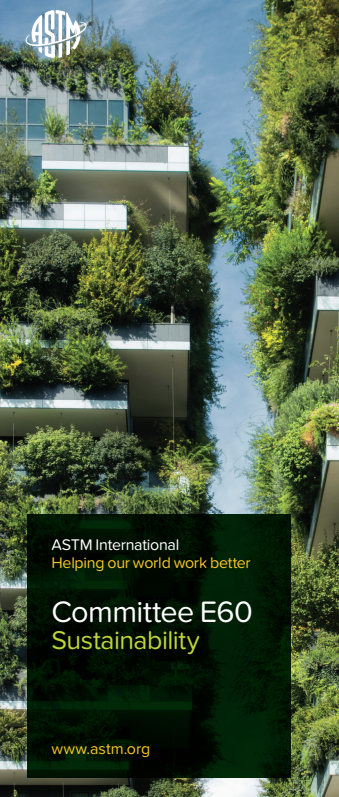 3
Committee E60 Facts and Figures
3
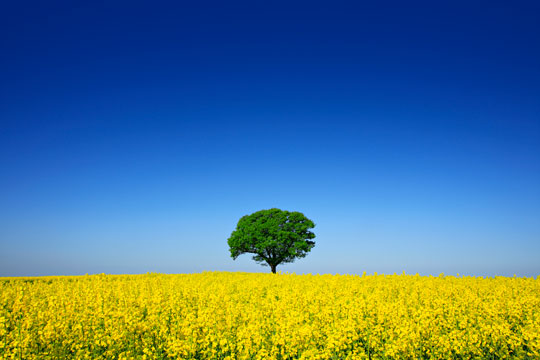 ASTM E60 Sustainability Committee Scope
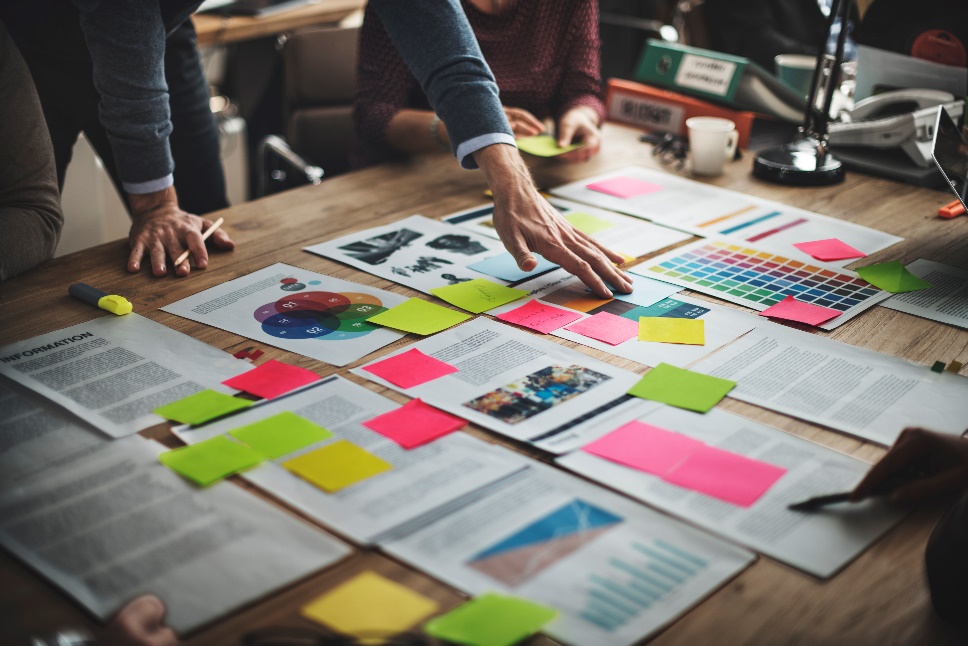 4
E60 Leadership
Chair: Amy A Costello, Armstrong World Industries, Inc.  Vice-Chair: Catherine Houska, Houska ConsultingRecording Secretary: Tyler Congleton, Boise CascadeMembership Secretary: Domenic DeCaria, Vinyl Institute
Member-at-Large: Michael Pluimer, University of Minnesota
Member-at-Large: Amanda Forster, NISTMember-at-Large: Christine A Subasic, The Masonry Society
ASTM Staff Manager
Kristy Straiton
kstraiton@astm.org
5
ISO Technical Activity Groups (TAGs)
U.S. TAG to ISO TC 59/SC 17
Sustainability in Buildings and Civil Engineering Works
U.S. TAG to ISO TC 323
Circular Economy
Responsible for 12 published standards, 2 currently in development, several being considered for revision
Most used standard is ISO 21930 on EPDs
Meetings in ASTM E60 week are open to all U.S. visitors
Other participation requires $100 fee for new members to cover expenses
Contact ASTM or martha.vangeem@gmail.com
Six (6) standards under development
Five (5) Working Groups working on technical content; (Terminology, Practical Approaches to CE, Measurement/assessment, CE in practice, Product circularity passports)
High attendance internationally so consensus is challenging
Usually meets once a month 
Participation requires a $500 fee for new members to cover expenses
Contact ASTM staff
US TAGs are open to US Residents/citizens only – 1 vote per US TAG reached by consensus
6
E60 Technical Subcommittees
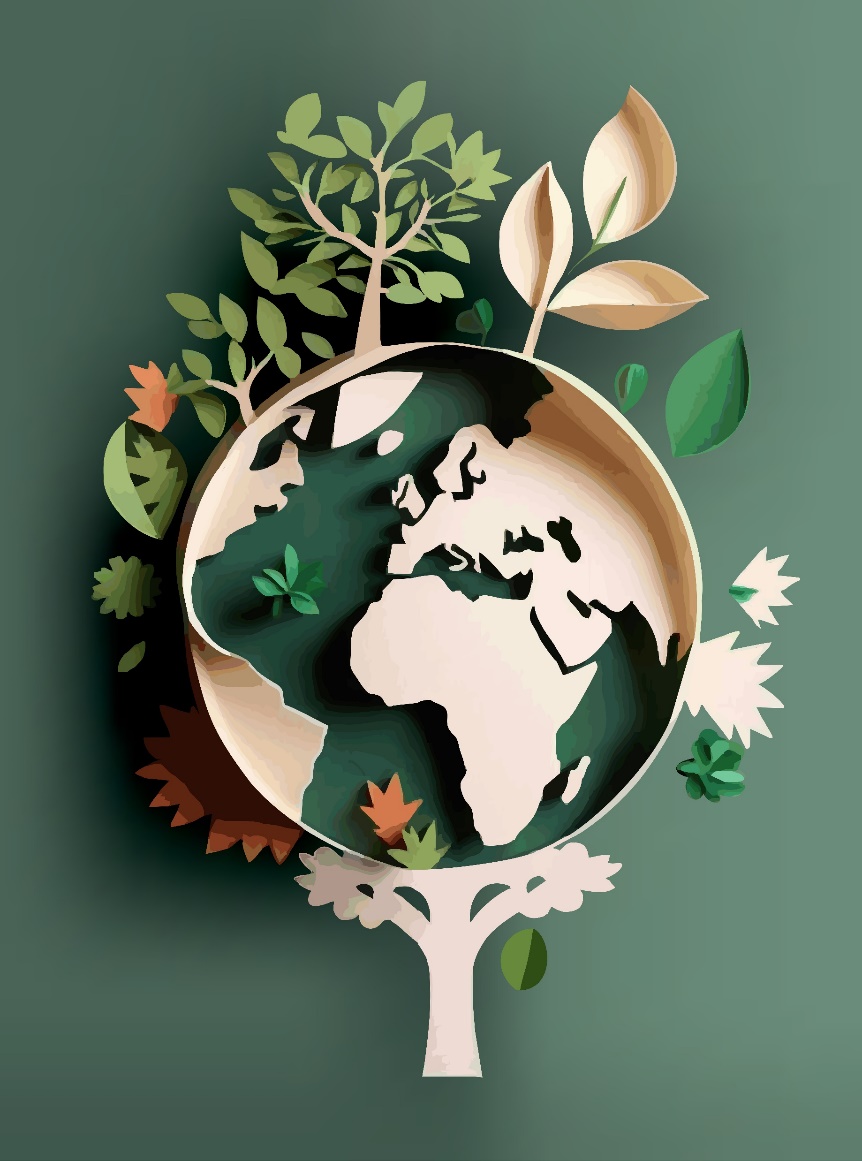 7
E60.01 Buildings and Construction
Standards
E1971 - Standard Guide for Stewardship for the Cleaning of Commercial and Institutional Buildings
E2129 - Standard Practice for Data Collection for Sustainability Assessment of Building Products
E2392/E2392M - Standard Guide for Design of Earthen Wall Building Systems
E2432 - Standard Guide for General Principles of Sustainability Relative to Buildings
E2635 - Standard Practice for Water Conservation in Buildings Through In-Situ Water Reclamation
E2717 - Standard Practice for Estimating the Environmental Load of Residential Wastewater
E2728 - Standard Guide for Water Stewardship in the Design, Construction, and Operation of Buildings
E2843 - Standard Specification for Demonstrating That a Building is in Walkable Proximity to Neighborhood Assets
E2844 - Standard Specification for Demonstrating That a Building’s Location Provides Access to Public Transit
E2921 - Standard Practice for Minimum Criteria for Comparing Whole Building Life Cycle Assessments for Use with Building Codes, Standards, and Rating Systems
E3073 - Standard Guide for Development of Waste Management Plan for Construction, Deconstruction, or Demolition Projects
E3182 - Standard Practice for Preparing an Occupant Exposure Screening Report (OESR) for Substances in Installed Building Products
8
[Speaker Notes: Since 2008, ASTM Committee E60 on Sustainability has developed technically sound, market-relevant standards that promote sustainability and sustainable development. Standards for the built environment come from Subcommittee E60.01 on Buildings and Construction. E60.01 established common language on sustainability in building performance


E2432 on general principles of sustainability, which defines three areas — environmental, economic and social — and the core approaches to decision making used in pursuing sustainability.]
E60 Subcommittees
E60.80 General Sustainability
E60.21 Terminology
E2727- Standard Practice for Assessment of Rainwater Quality

E3027 - Standard Guide for Making Sustainability-Related Chemical Selection Decisions in the Life-Cycle of Products

E3199 - Standard Guide for Alternative Allocation Approaches to Modeling Input and Output Flows of Secondary Materials and Related Recycling Scenarios in Life Cycle Assessment

E3341-22 - Standard Guide for General Principles of Resilience

AC309, E60.80.06, Sustainability Database
E2114-23 Standard Terminology for Sustainability
9
E60 Subcommittees
E60.13 Sustainable Manufacturing
NEW- E60.42 Sustainable Healthcare
E2979 -  Classification for Discarded Materials from Manufacturing Facilities and Associated Support Facilities
E2986 - Guide for Evaluation of Environmental Aspects of Sustainability of Manufacturing Processes 
E2987 - Terminology for Sustainable Manufacturing
E3012 - Guide for Characterizing Environmental  Aspects of Manufacturing Processes 
E3096 - Guide for Definition, Selection, and Organization of KPI for Environmental Aspects of Manufacturing Processes 
E3200 - Investment Analysis in Environmentally Sustainable Manufacturing
E3014 - Standard Practice for Managing Sustainability in Dentistry
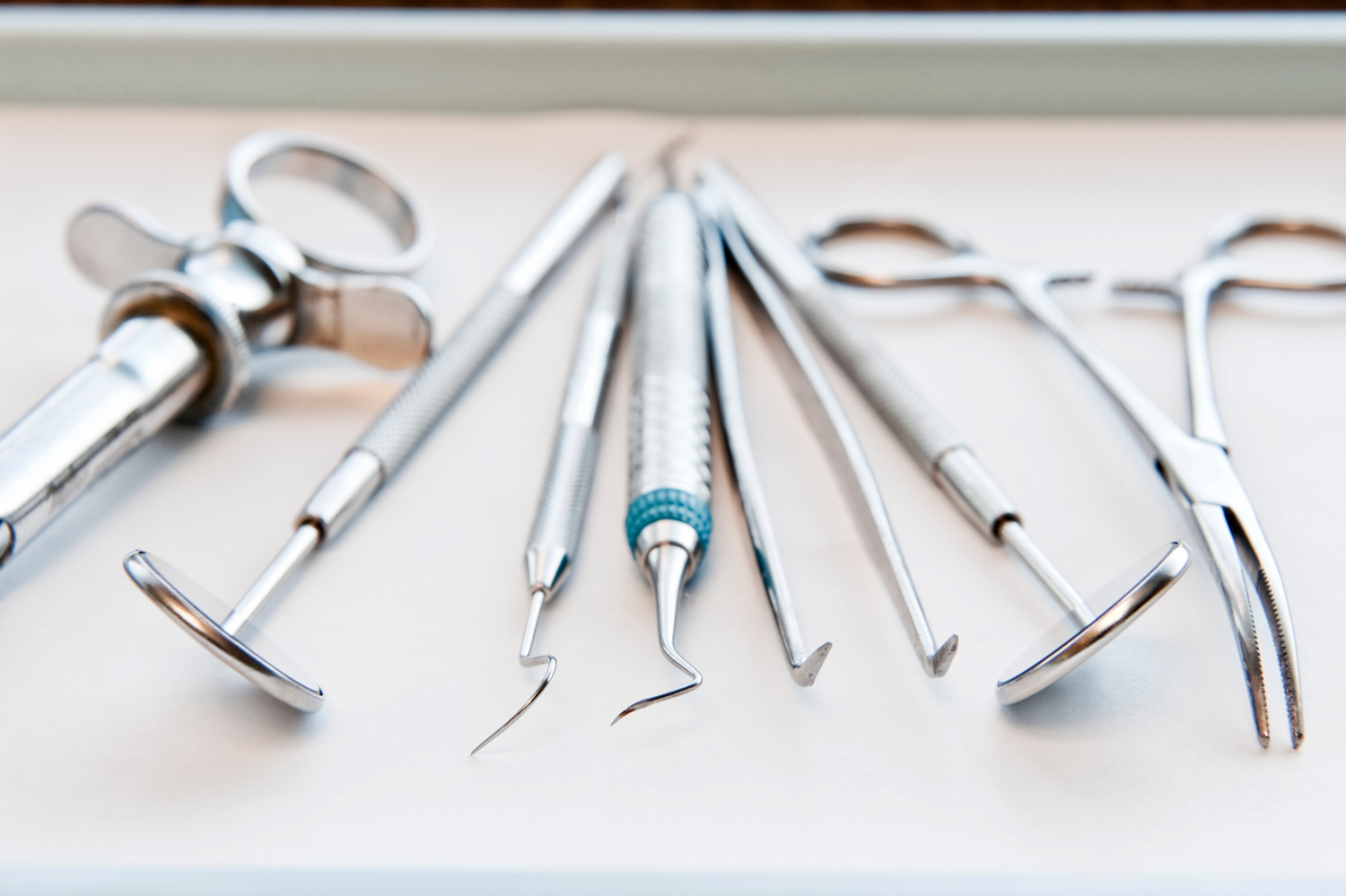 10
E60 Standards under Development
11
E60 Sustainability Database
12
E60 Workshop Reports
Circular Economy
Decarbonization
Circular Textiles
This report and the types of standards it proposes will be of particular interest to material and product designers, manufacturing processors, recovery processors (including those in the resale, repair, repurpose, refurbish, remanufacture, and recycling sectors), as well as system planners and policymakers. These stakeholders will also be critical for realizing these CE standards. ASTM Subcommittee E60 is initiating new efforts to address some of the standards needs and welcome other experts in the field to join and expand upon existing development activities and initiate new ones.
This report summarizes the outcomes from the workshop and is valuable to those applying LCA to improve their organization’s sustainability practices. Sustainability managers and practitioners will find a collection of existing standards and best practices for using LCA tools, data repositories, methods for allocating environmental impact to products, and problems that exist in using them, particularly for decarbonization efforts
This report describes the key discussions and findings of the workshop and highlights areas where specific standards needs were identified. It concludes with recommendations for the next steps and a proposed roadmap to begin developing the identified standards to enable circular textiles
13
[Speaker Notes: Or break them out into 3 below slides 16-18]
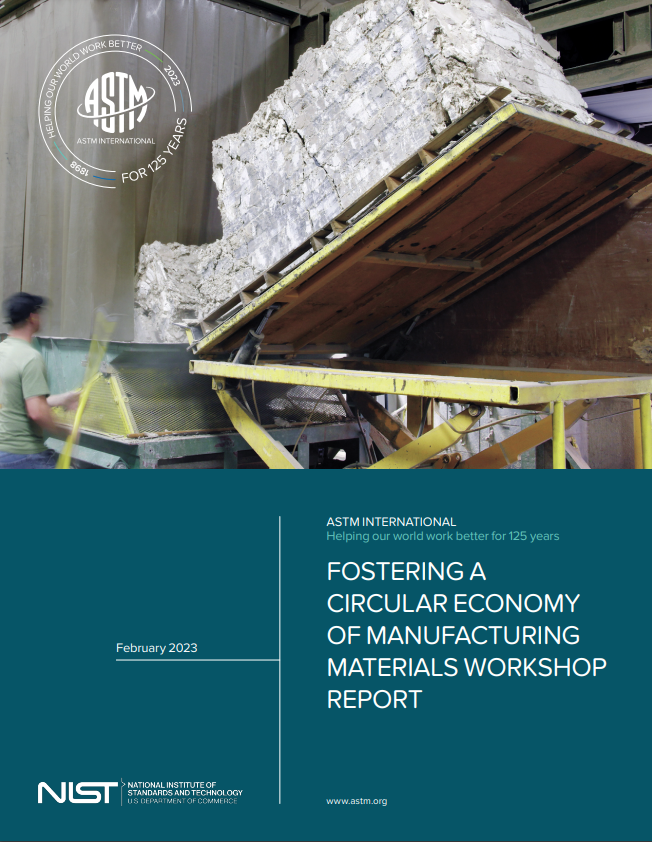 14
[Speaker Notes: This report and the types of standards it proposes will be of particular interest to material and product designers, manufacturing processors, recovery processors (including those in the resale, repair, repurpose, refurbish, remanufacture, and recycling sectors), as well as system planners and policymakers. These stakeholders will also be critical for realizing these CE standards. ASTM Subcommittee E60 is initiating new efforts to address some of the standards needs and welcome other experts in the field to join and expand upon existing development activities and initiate new ones.]
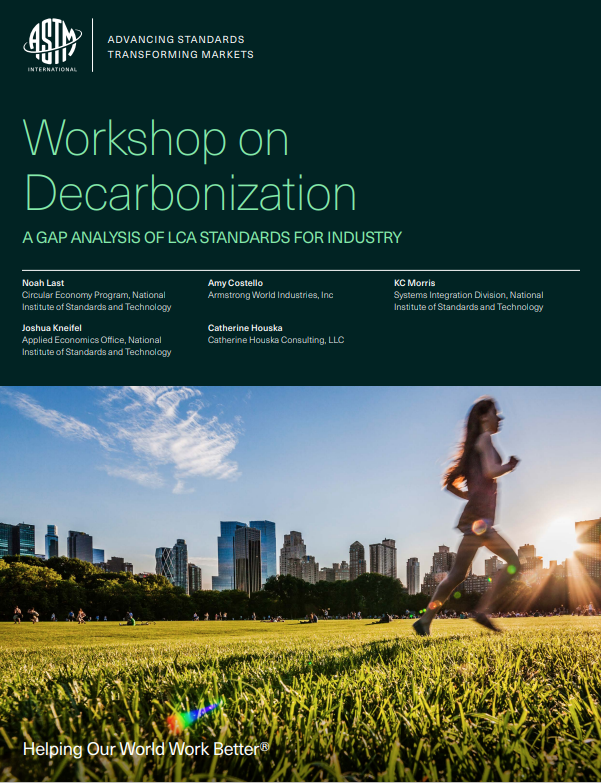 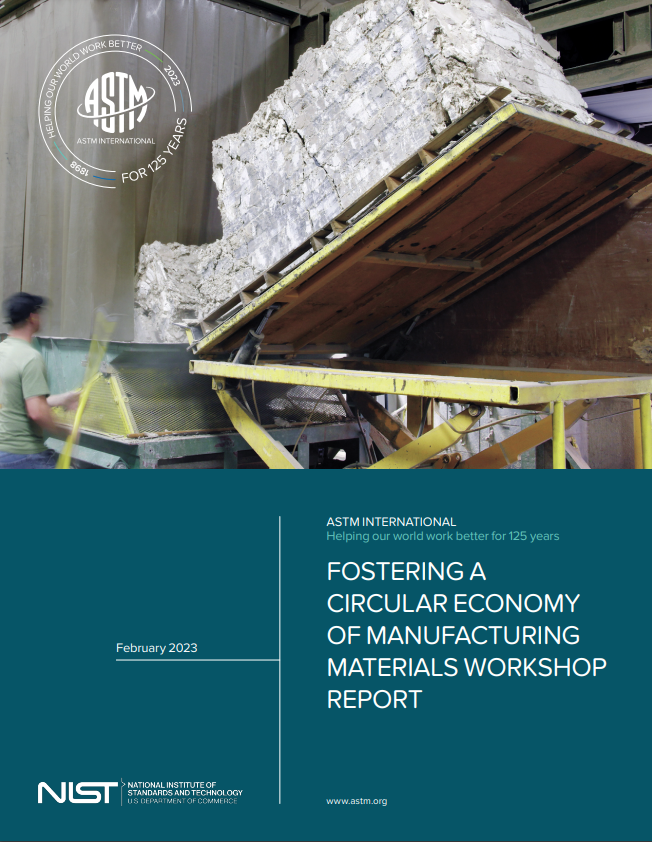 15
[Speaker Notes: This report summarizes key outcomes from the Workshop on Decarbonization: A Gap Analysis of LCA Standards for Industry, an event organized by ASTM International in conjunction with NIST. The workshop aimed to identify and map gaps in international standards related to industrial decarbonization and this report summarizes those findings.
Individuals applying LCA to improve their organization's sustainability practices, standards development organizations (SDOs), and other standards professionals to inform future planning will find value in this report. Readers will discover key gaps in the field of LCA, along with recommendations for addressing these challenges, to help with the development of new standards or revisions of existing ones.]
Coming November 2024..
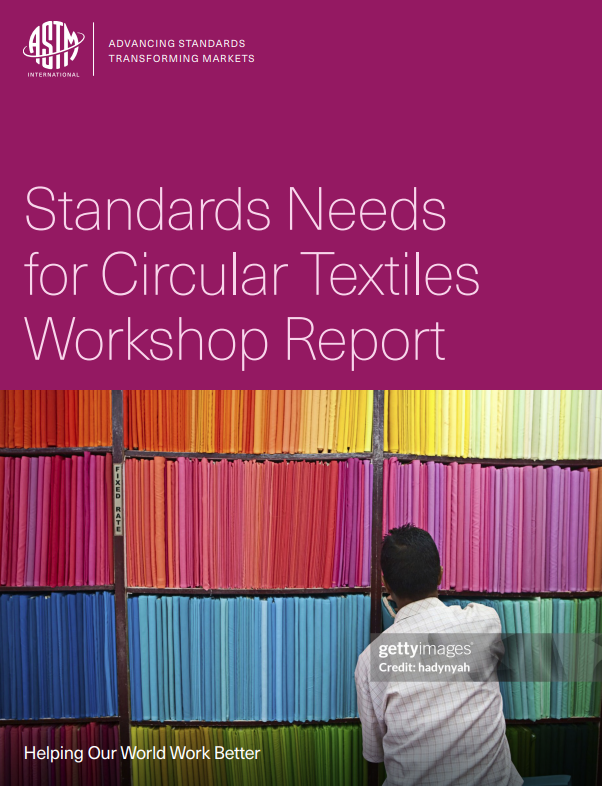 16
[Speaker Notes: Coming Nov 2024

This report describes the key discussions and findings of the workshop and highlights areas where specific standards needs were identified. It concludes with recommendations for the next steps and a proposed roadmap to begin developing the identified standards to enable circular textiles]
Thank you